Captioning Virtual Presentations by Students for Students: Supporting a Classmate's Need
Logan Rath, Peter Kalenda, Shari Hardenbrook
Introductions
CIT 2019 - Rath, Kalenda, Hardenbrook
Peter’s Class, Spring 2018
Secondary Science Methods
Hybrid course design
14 Students (Undergrad/Grad)
1 Student identified as deaf
CIT 2019 - Rath, Kalenda, Hardenbrook
[Speaker Notes: Peter]
The Assignments
Assignment 1: Safety Video
Designed for Student Teaching
Captions Must be Added
Assignment 2: Lesson/Unit Video
Share experience from semester
Pose question to peers
Provide structured peer feedback
Formerly used VoiceThread
CIT 2019 - Rath, Kalenda, Hardenbrook
[Speaker Notes: Peter]
Potential Solution - Kaltura
Integrated into Blackboard
FREE to students
No frills editing
CIT 2019 - Rath, Kalenda, Hardenbrook
[Speaker Notes: Shari
To use it, students would have had to self-caption and then upload the SRT file.]
Potential Solution - YouTube
Students already know YouTube
FREE to upload for anyone
Works on any device
Allows for captioning – QUICK!
Captions are editable (easy enough)
CIT 2019 - Rath, Kalenda, Hardenbrook
[Speaker Notes: Logan]
Potential Solution - VoiceThread
Campus License / Pro Subscription
Images of PowerPoints
Various ways to comment
CIT 2019 - Rath, Kalenda, Hardenbrook
[Speaker Notes: Shari
No captioning at the time]
What We Chose
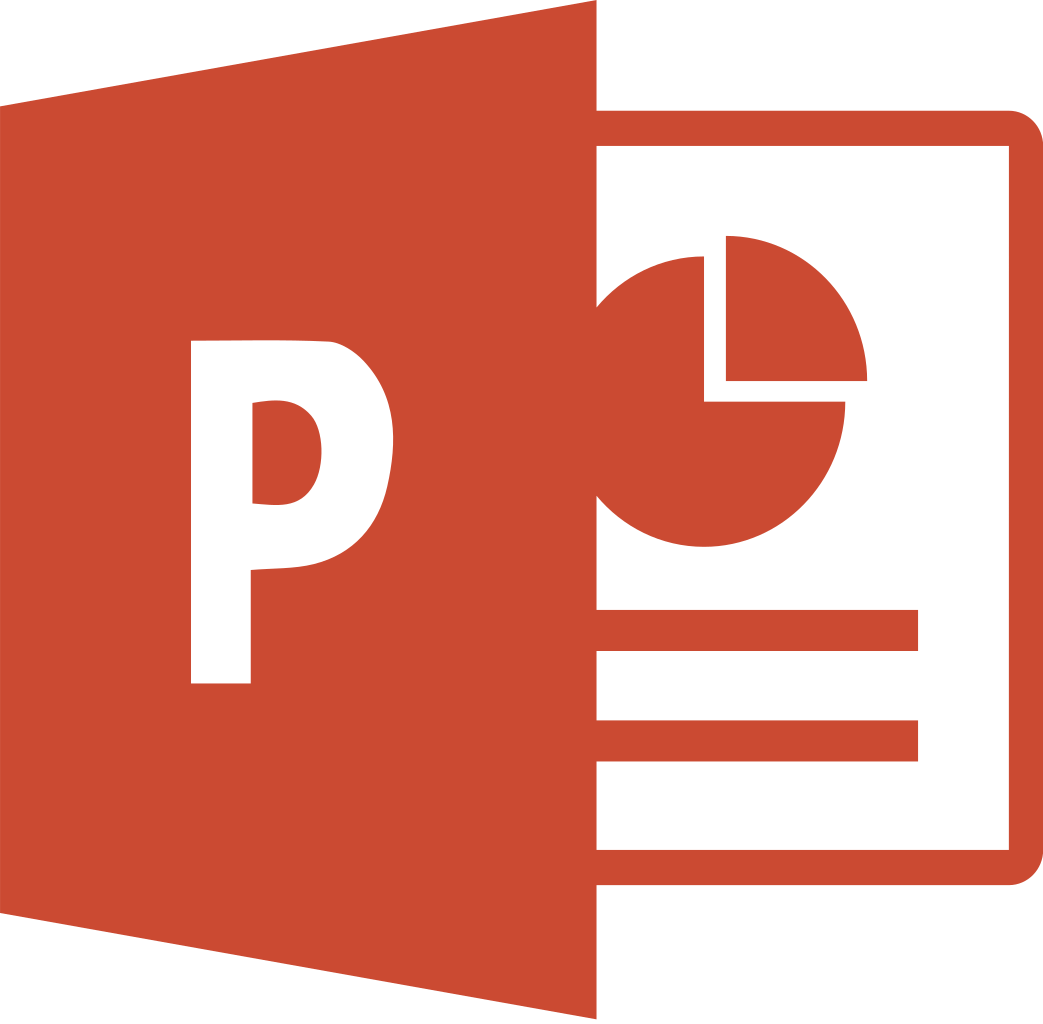 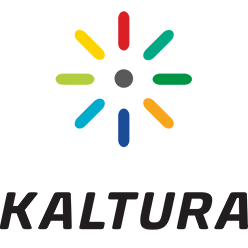 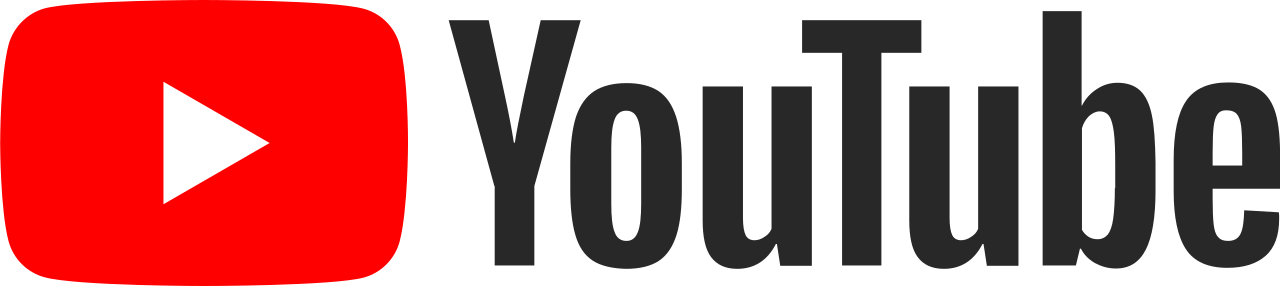 Anything you can save as an .mp4
CIT 2019 - Rath, Kalenda, Hardenbrook
[Speaker Notes: Logan
Kaltura (or other mp4) + YouTube, then edit captioning]
The Process
CIT 2019 - Rath, Kalenda, Hardenbrook
[Speaker Notes: Logan]
Teaching Students How
Students came to a computer lab where Logan taught and Shari helped (a 2nd person was crucial).
There were interpreters in the class to help our student.
We provided step-by-step documentation to students.
CIT 2019 - Rath, Kalenda, Hardenbrook
[Speaker Notes: Logan]
The Results
Assignment #1: Safety Video 
Videos successfully captioned
Very few questions/issues
Several students used videos in the Fall
Assignment #2: Lesson/Unit Video
Use of same technologies was helpful
Responses were not as warm and personal
Discussion Boards allowed for rich discussions and more citations
CIT 2019 - Rath, Kalenda, Hardenbrook
[Speaker Notes: Peter
Discussion board commenting]
Options Available Today
CIT 2019 - Rath, Kalenda, Hardenbrook
[Speaker Notes: Shari
Available to Brockport]
Discussion (5 minutes)
What do you use?

How would you approach this situation?
CIT 2019 - Rath, Kalenda, Hardenbrook
[Speaker Notes: Link to SAS?]
Thank You
Logan Rathlrath@Brockport.edu
Peter Kalendapkalenda@Brockport.edu
Shari Hardenbrook shardenb@Brockport.edu
CIT 2019 - Rath, Kalenda, Hardenbrook